Perkembangan PHLN PRIMESTeP Q1-Q2Universitas Indonesia
Update Jumat 28 Juli 2023
DMF Outcome and Output Indicator
SCIENCE TECHNO PARK
UNIVERSITAS INDONESIA
UNIVERSITAS INDONESIA
PHLN Procurement Progress
Untuk pengadaan yang dilakukan pada tahun 2024 dan seterusnya, masih dilakukan finalisasi untuk daftar fasilitas yang diadakan dengan kelompok produk inovasi terkait. Untuk konsultan ruang dalam untuk teaching factory dan laboratorium pada gedung STP UI sudah dalam proses kontrak dengan sumber pendanaan dari Dana Masyarakat Universitas Indonesia, sedangkan untuk fasilitas di luar gedung STP sedang melalui proses peninjauan oleh ADB dan Kemendikbud Ristek dengan sejumlah 1 paket pengadaan konsultan firma dan 3 paket pengadaan konsultan individual dengan rincian sebagai berikut
3
UNIVERSITAS INDONESIA
SCIENCE TECHNO PARK
Financial Progress
4
UNIVERSITAS INDONESIA
SCIENCE TECHNO PARK
Financial Management Action Plan
Per 20 Juni 2023, nilai anggaran yang terserap berkisar Rp15.705.339.860. Masih terdapat beberapa kegiatan yang belum terlaksana dan direncanakan dilakukan pada kuartal 3 dan kuartal 4.
5
UNIVERSITAS INDONESIA
SCIENCE TECHNO PARK
Seleksi Program Pendanaan Pengembangan Produk (Hibah Riset)
Adapun serapan untuk program pendanaan pengembangan produk ini adalah sebagai berikut:
6
UNIVERSITAS INDONESIA
SCIENCE TECHNO PARK
Penerima Hibah Program Pendanaan Inovasi (PPI) 2023 (P4 dan P5)
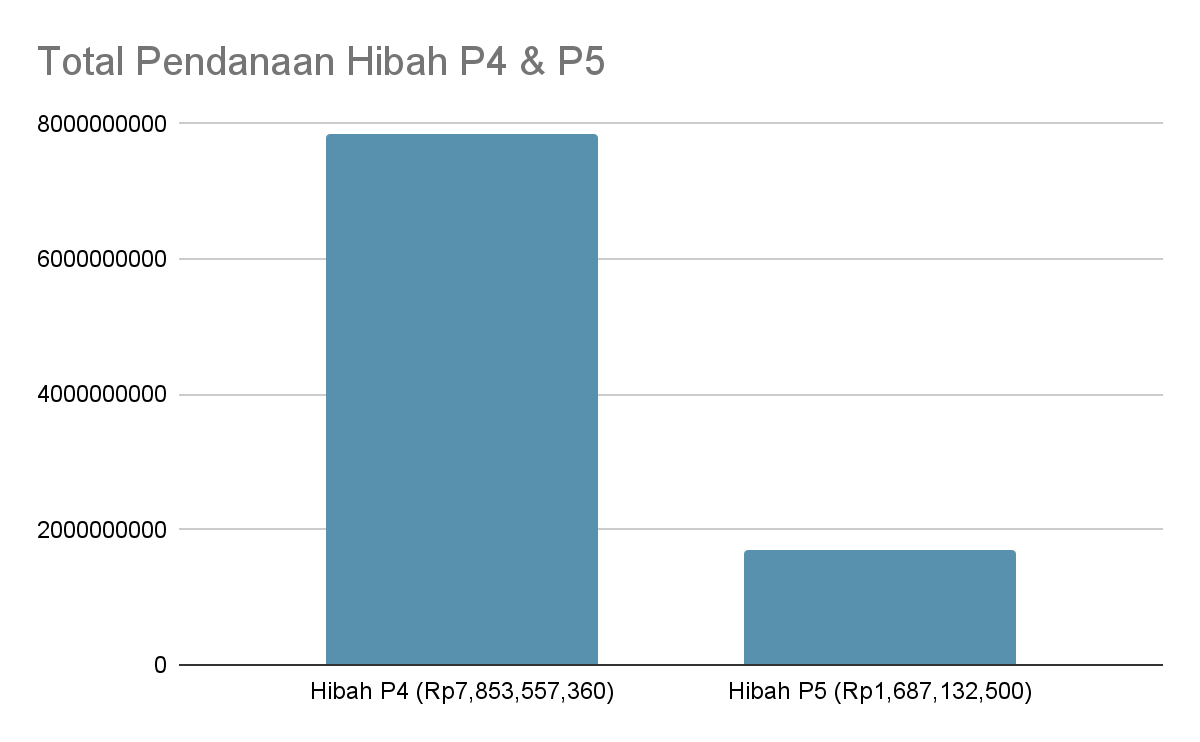 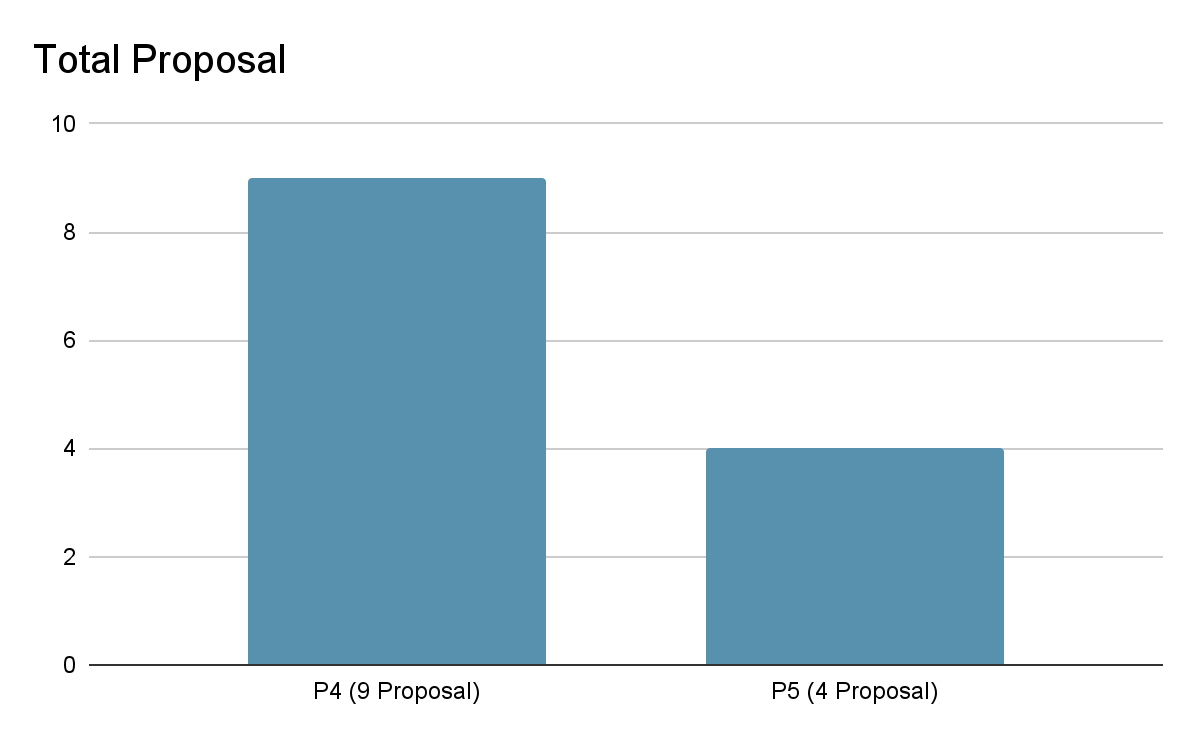 SCIENCE TECHNO PARK
UNIVERSITAS INDONESIA
UNIVERSITAS INDONESIA
Seleksi Program Pendanaan Inkubasi Bisnis (UI incubate)
Adapun serapan untuk program UI incubate sejauh ini adalah sebagai berikut:
8
UNIVERSITAS INDONESIA
SCIENCE TECHNO PARK
Penerima Hibah UI Incubate 2023 (PMF, SU)
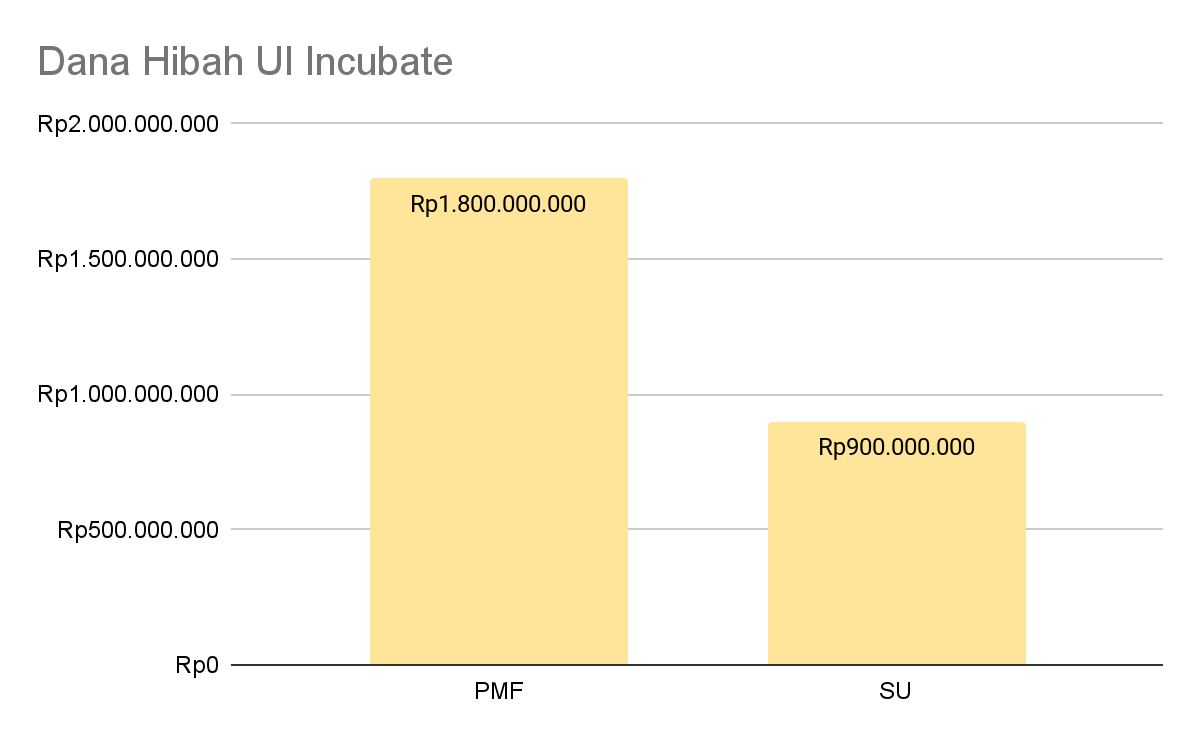 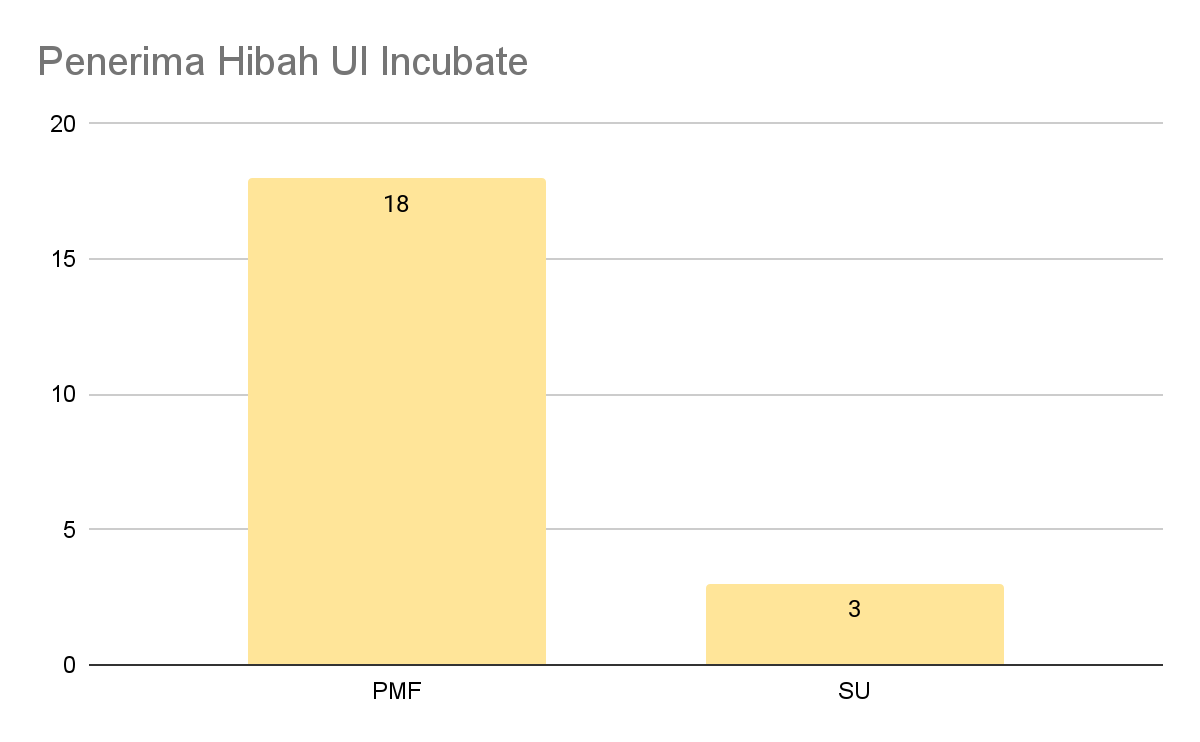 SCIENCE TECHNO PARK
UNIVERSITAS INDONESIA
UNIVERSITAS INDONESIA
Pelaksanaan Seleksi Pegawai untuk Pengelolaan STP
10
UNIVERSITAS INDONESIA
SCIENCE TECHNO PARK
Pekerjaan dan Kendala Saat Ini
SCIENCE TECHNO PARK
UNIVERSITAS INDONESIA
Pekerjaan dan Kendala Saat Ini
SCIENCE TECHNO PARK
UNIVERSITAS INDONESIA
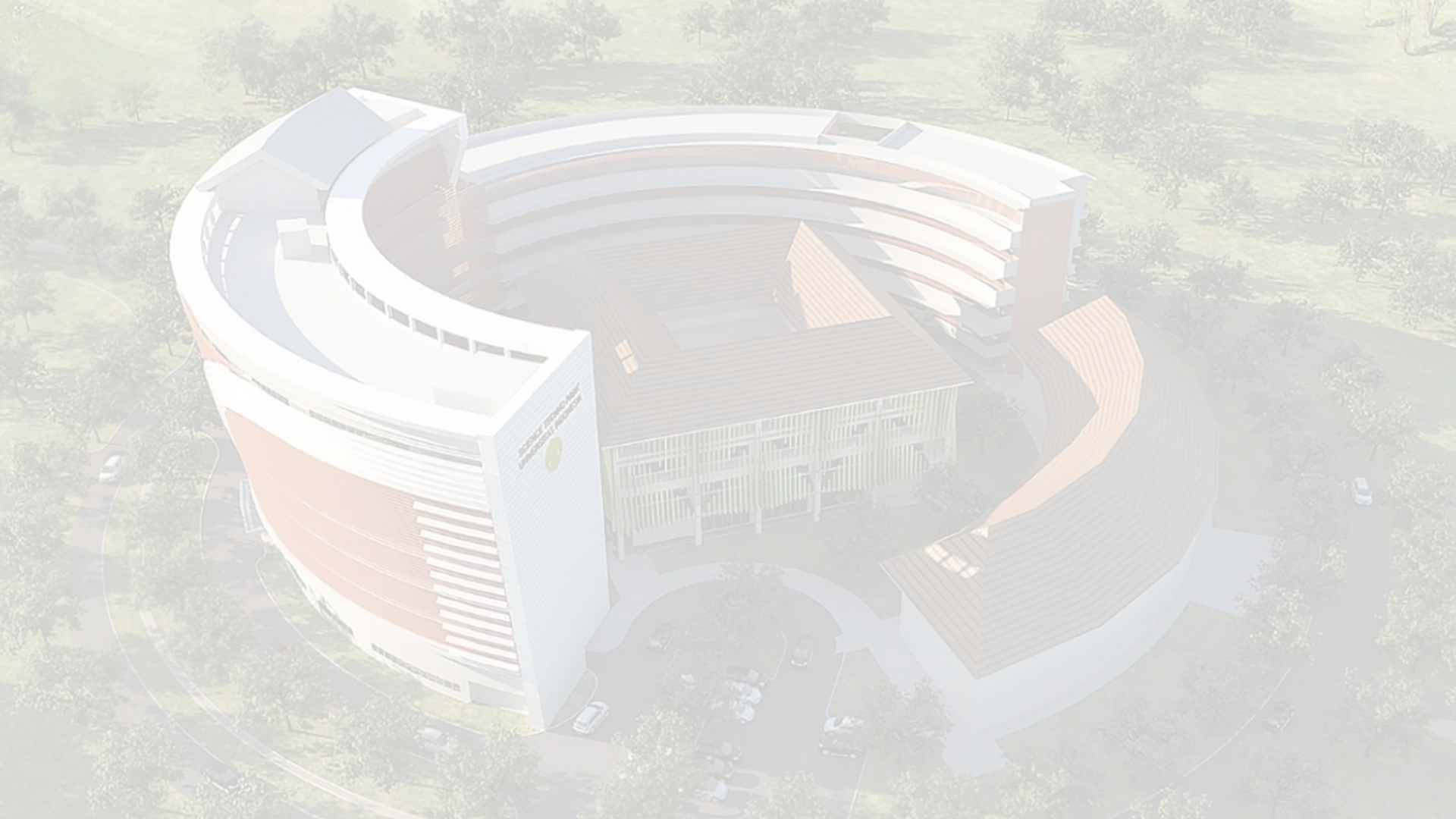 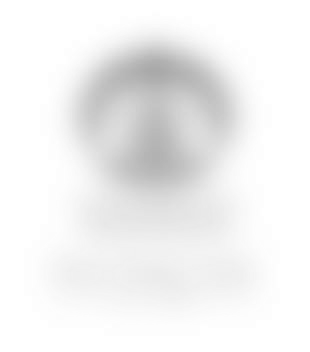 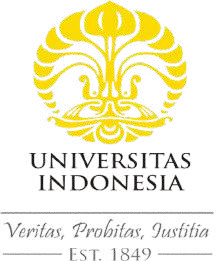 Thank You!
Direktorat Inovasi dan Science Techno Park Universitas Indonesia
Kampus Baru UI, Pondok Cina, Beji, Kota Depok, Jawa Barat 16424 Indonesia
Your Contact
Ahmad Gamal
+62 811-842-721
a.gamal@ui.ac.id
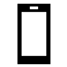 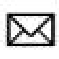 021-29120930 / 29120931
www.distp.ui.ac.id.
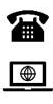